GC Task Success Survey: 
Q3 Results
October - December 2023

February 2024
Quarterly comparison: Top 50 tasks
No top 50 tasks under 50% completion score
Most movement between quarters is attributed to fluctuating response volumes.

We saw several positive improvements within the green and orange bands (see slide 6).
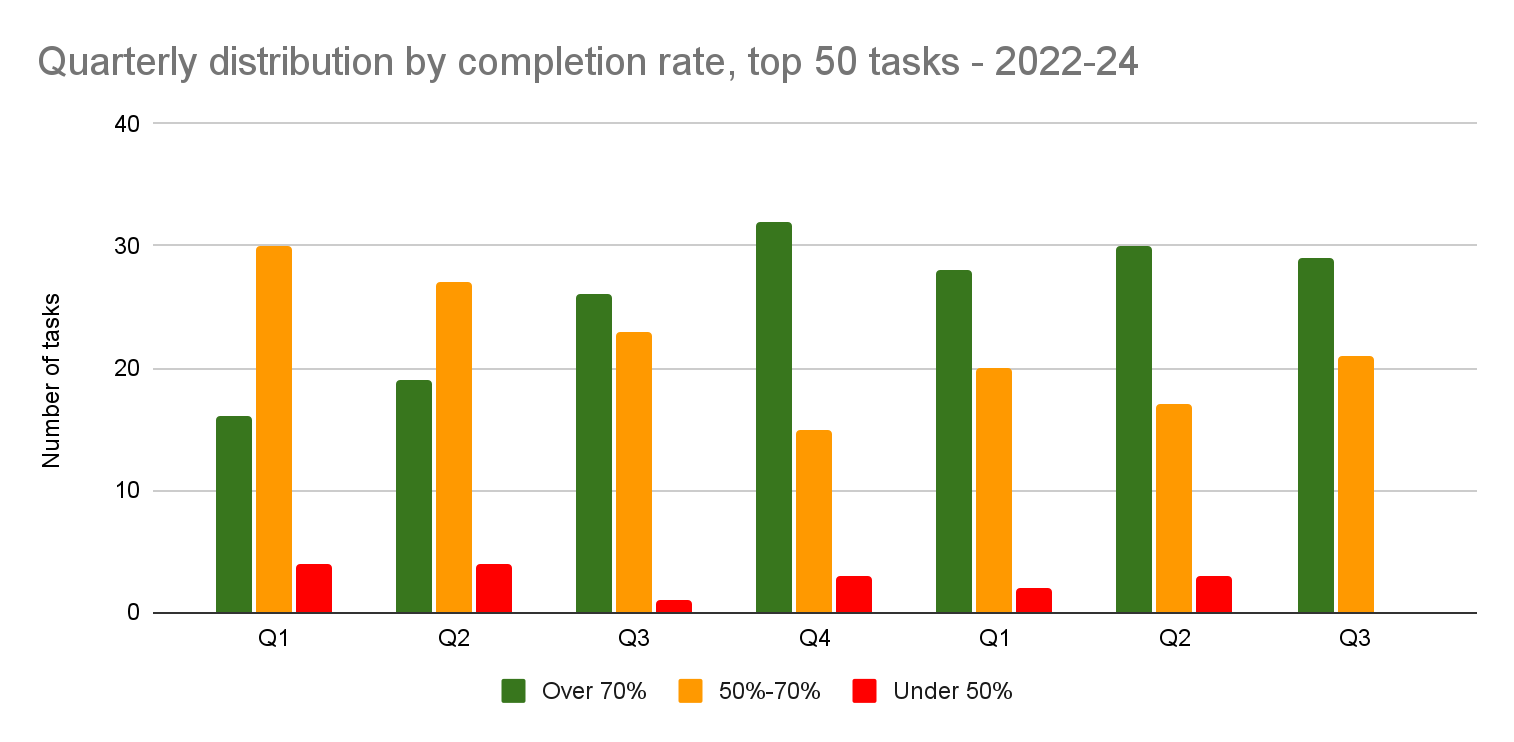 2
Top 50 tasks: Q4 (22-23) and Q1, Q2, Q3 (23-24)
Most movement between quarters is attributed to response volumes
1 task dropped from green to orange
2 tasks left top 50 due to response vol.
1 task entered due to response vol.
1 task moved up from orange to green4 tasks entered top 50 due to response volumes
1 task moved up from red to orange. 2 tasks moved out of top 50 - only due to lower response volumes
3
[Speaker Notes: Change in green band
Dropped out of top 50 due to response volume
Find out how much my benefit payment will be (still in green)
ArriveCAN - Make a customs and immigration declaration before flying into Canada (still in green)

Dropped down: How to extend your stay in Canada dropped from green to orange Q3 68% /Q2 73.5%
Entered top 50 due to response volume: Symptoms or risks for a disease or condition 

Change in orange band
Moved up: Immigrate as a provincial nominee Q3 71.7%  / Q2 69.2%
New tasks to top 50 based on response volume
How to extend your stay in Canada - My Service Canada Account (MSCA) - Check your CPP/OAS application status
My Service Canada Account (MSCA) - Check your estimated monthly Canada Pension Plan (CPP) benefits
My Service Canada Account (MSCA) - Register for an account
Vaccines and treatment

Tasks previously under 50%
Moved up: My Service Canada Account (MSCA) - Register for an account 44.70% - Now 51.10%
Open a My Account 40.20%  (not in top 50 tasks now due to response volume - <300 responses but still under 50% 42.1%)
Find out when I can expect my tax refund 47.50% (not a top 50 task - seasonality but still under 50% 237 44.7%)]
Top 50 tasks: Q3 (23-24) - By number of responses
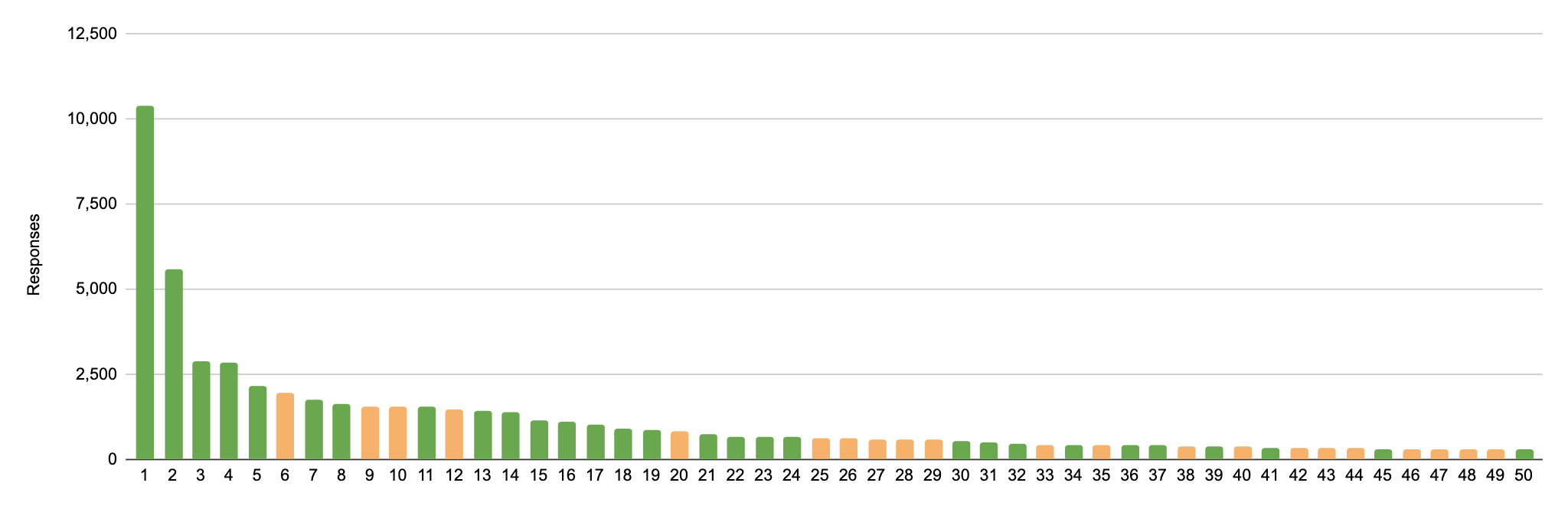 Apply for a work permit
Check your (IRCC) application status
4
Q3 - Highest completion scores in the top 50 tasks
The score to enter the top 10 increased from 81.2% to 83.4%


The 3 tasks that “fell” out of the top 10 still score over 80%
5
[Speaker Notes: All tasks are low margin of error
3 tasks moved into top 10 by completion score: (Q2 / Q3 results)
Find a designated learning institution 79.10% / 85.60%
Symptoms or risks for a disease or condition 83.6% / 84.80%
Study in Canada – for non-Canadians 75.00% / 83.40%


3 tasks moved out of top 10 (Q2 / Q3 results)
Check processing times 82.70% /  83.1%
Apply for a work permit 81.70% / 82.0%
Find a job in the private sector 81.20% / 79.8%]
Biggest improvements in the top 50: Q2 vs Q3
6
Full report
Download the spreadsheet from
GC Task Success Survey reports on GCpedia
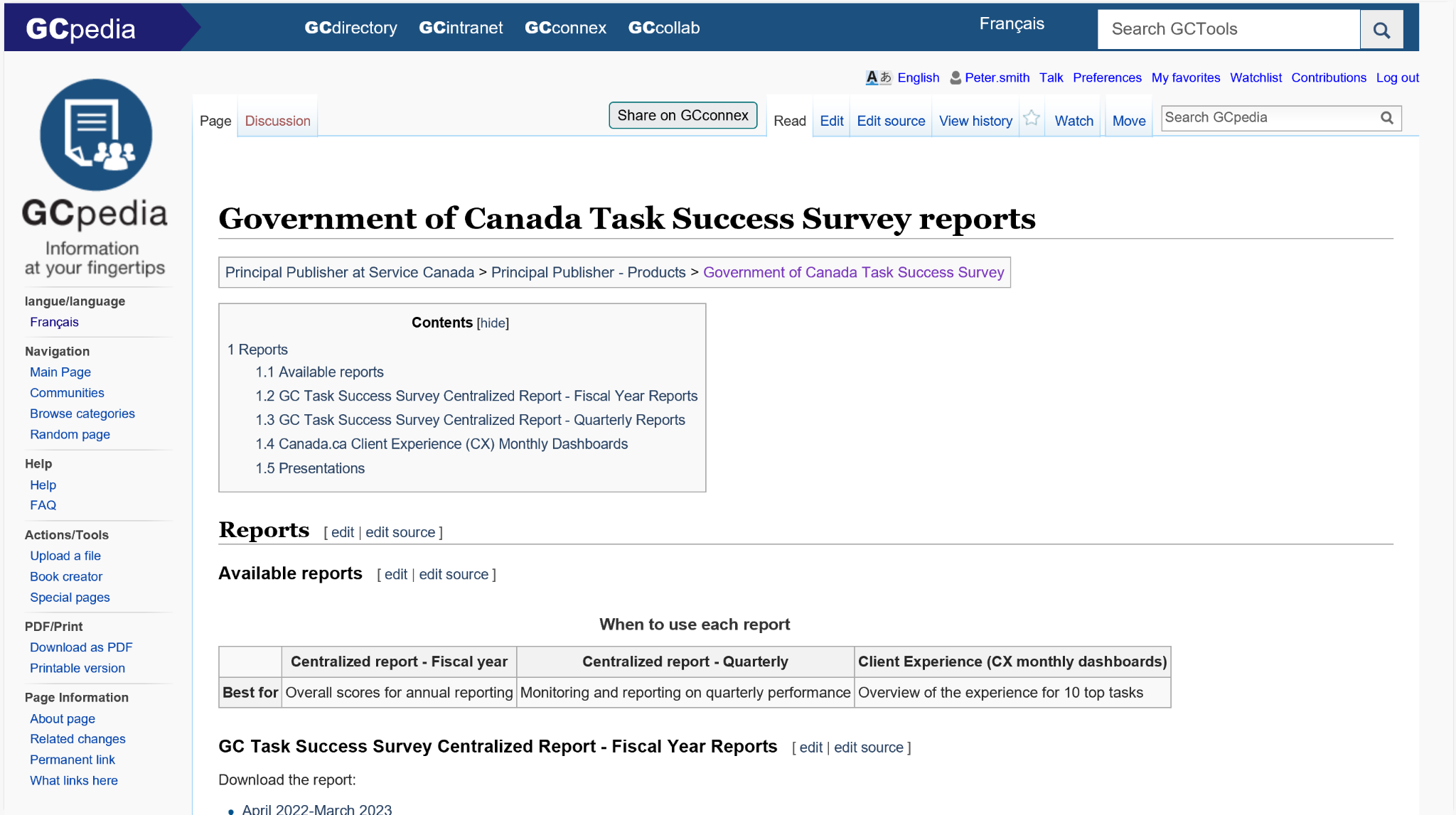 7
Qualitative data also available
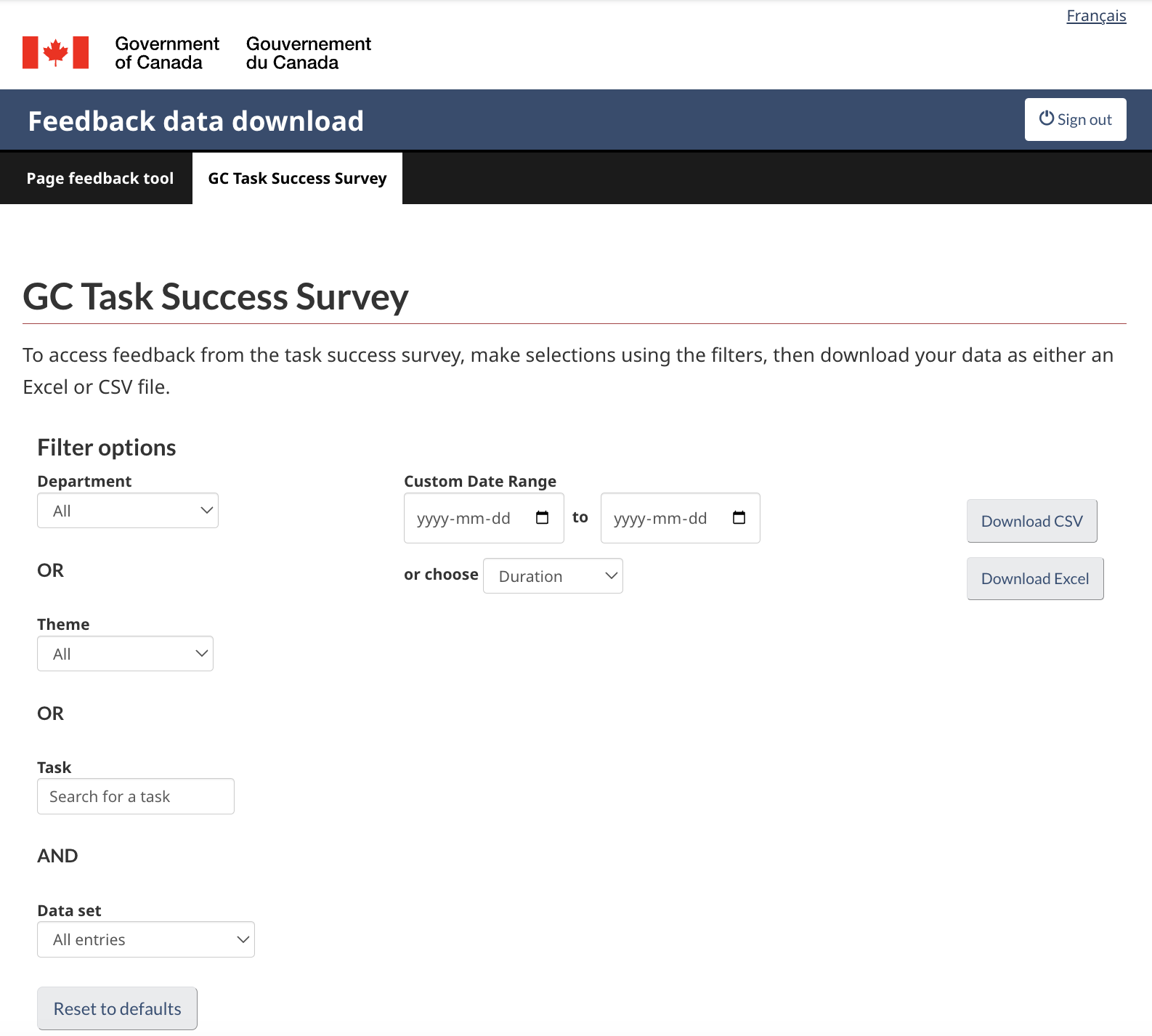 Download survey comments 
from the feedback viewer
8
Thank you for your time
Lana Stewart
A/Supervisor Data and Performance 
Digital Transformation Office
Canada Digital Service 
lana.stewart@cds-snc.ca
343-551-5967


Lindsay Beaudoin-Rach
A/Manager, Analytics Services
Principal PublisherService Canada 
lindsay.beaudoin@servicecanada.gc.ca
GC Task Success Survey
9